2018
BUSINESS REPORT
PowerPoint Template Designed By YPPPT with Microsoft office 2016
1
ADD TITLE HERE
2
ADD TITLE HERE
CONTENT
3
ADD TITLE HERE
4
ADD TITLE HERE
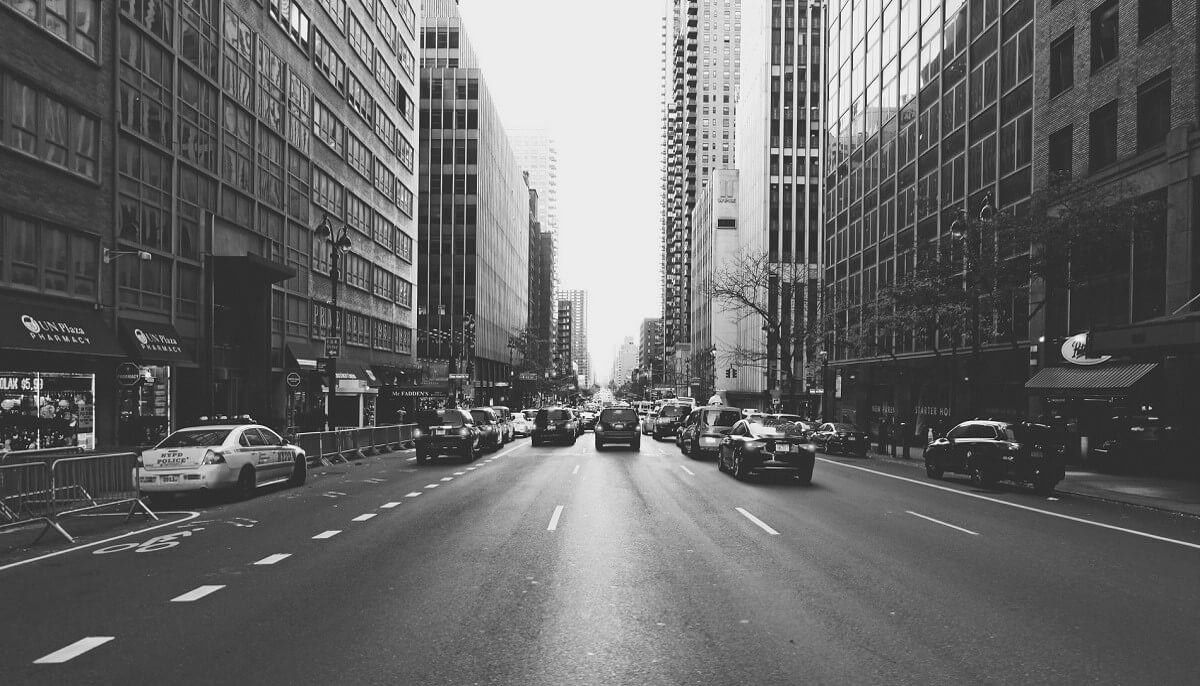 ADD YOUR TITLE HERE
01
Business is the human activity related to material things. It is necessary for civilization.
To compete in the challenging global environment, companies are changing their business processes by extending them to include other companies in the supply chain.
ADD YOUR TITLE HERE
Business is the human activity related to material things. It is necessary for civilization.
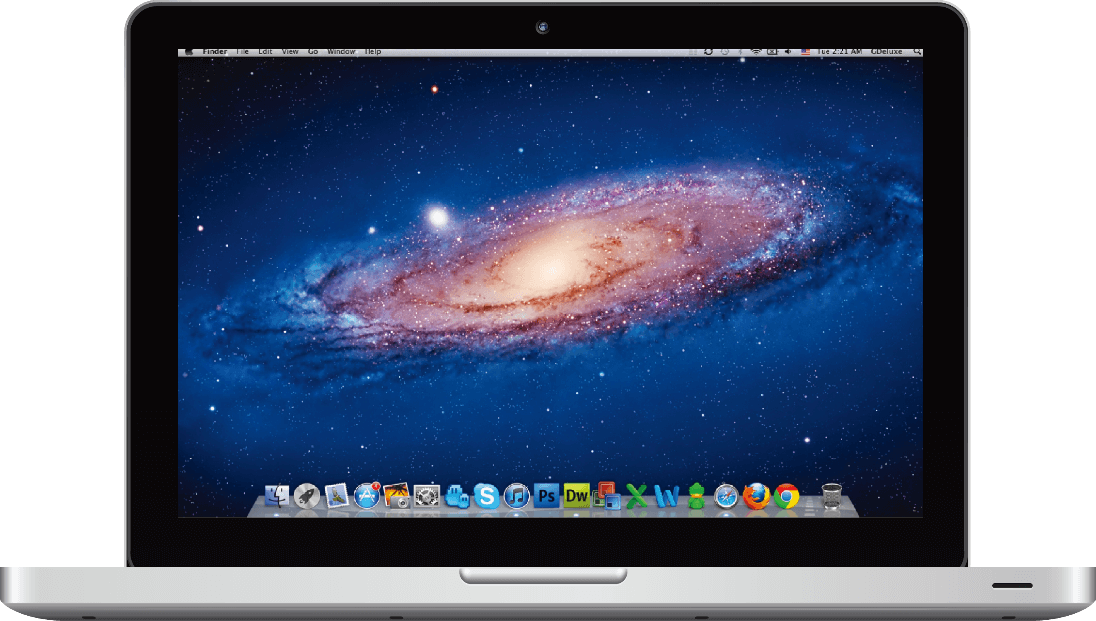 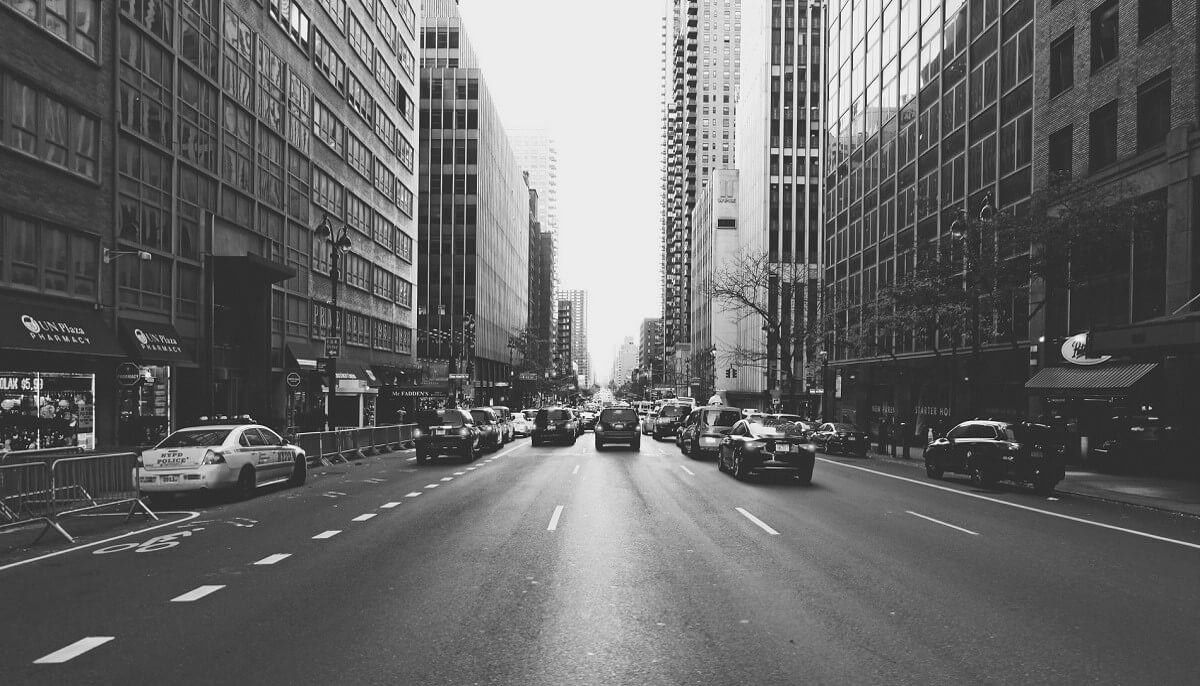 To compete in the challenging global environment, companies are changing their business processes by extending them to include other companies in the supply chain. Companies are changing their business processes by extending them to include other companies in the supply chain.
To compete in the challenging global environment, companies are changing their business processes by extending them to include other companies in the supply chain. Companies are changing their business processes by extending them to include other companies in the supply chain.
ADD YOUR TITLE HERE
03
Business is the human activity related to material things. It is necessary for civilization.
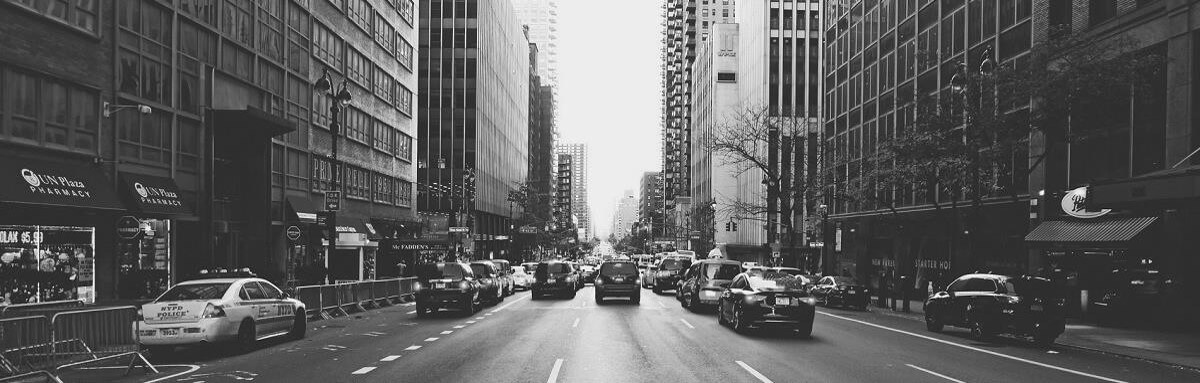 ADD YOUR TITLE HERE
ADD YOUR TITLE HERE
ADD YOUR TITLE HERE
Business is the human activity related to material things. It is necessary for civilization.
Business is the human activity related to material things. It is necessary for civilization.
Business is the human activity related to material things. It is necessary for civilization.
ADD YOUR TITLE HERE
Business is the human activity related to material things. It is necessary for civilization.
82%
70%
To compete in the challenging global environment, companies are changing their business processes by extending them to include other companies in the supply chain.
To compete in the challenging global environment, companies are changing their business processes by extending them to include other companies in the supply chain. Companies are changing their business processes by extending them to include other companies in the supply chain.
68%
45%
ADD YOUR TITLE HERE
Business is the human activity related to material things. It is necessary for civilization.
To compete in the challenging global environment, companies are changing their business processes by extending them to include other companies in the supply chain. Companies are changing their business processes by extending them to include other companies in the supply chain.
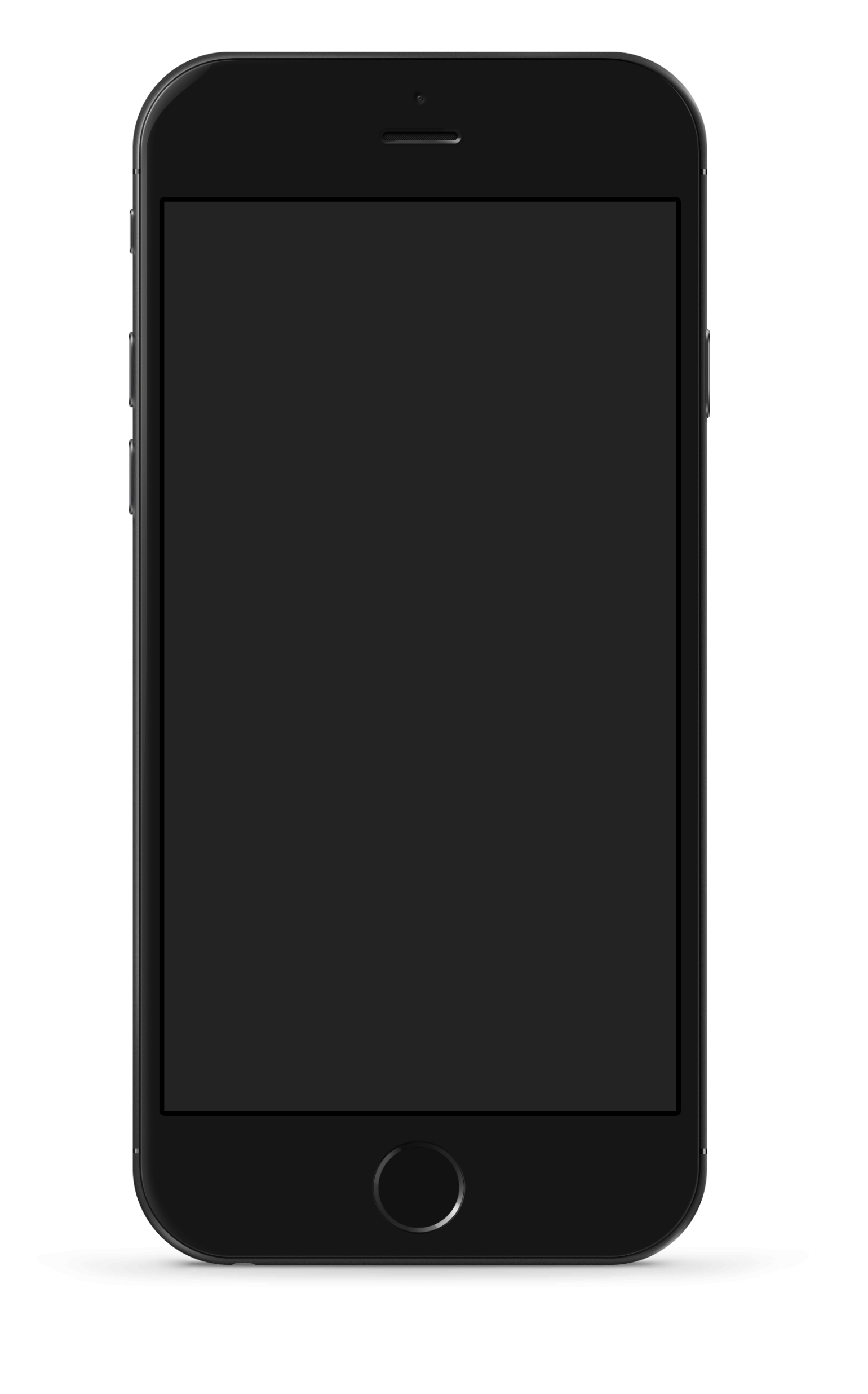 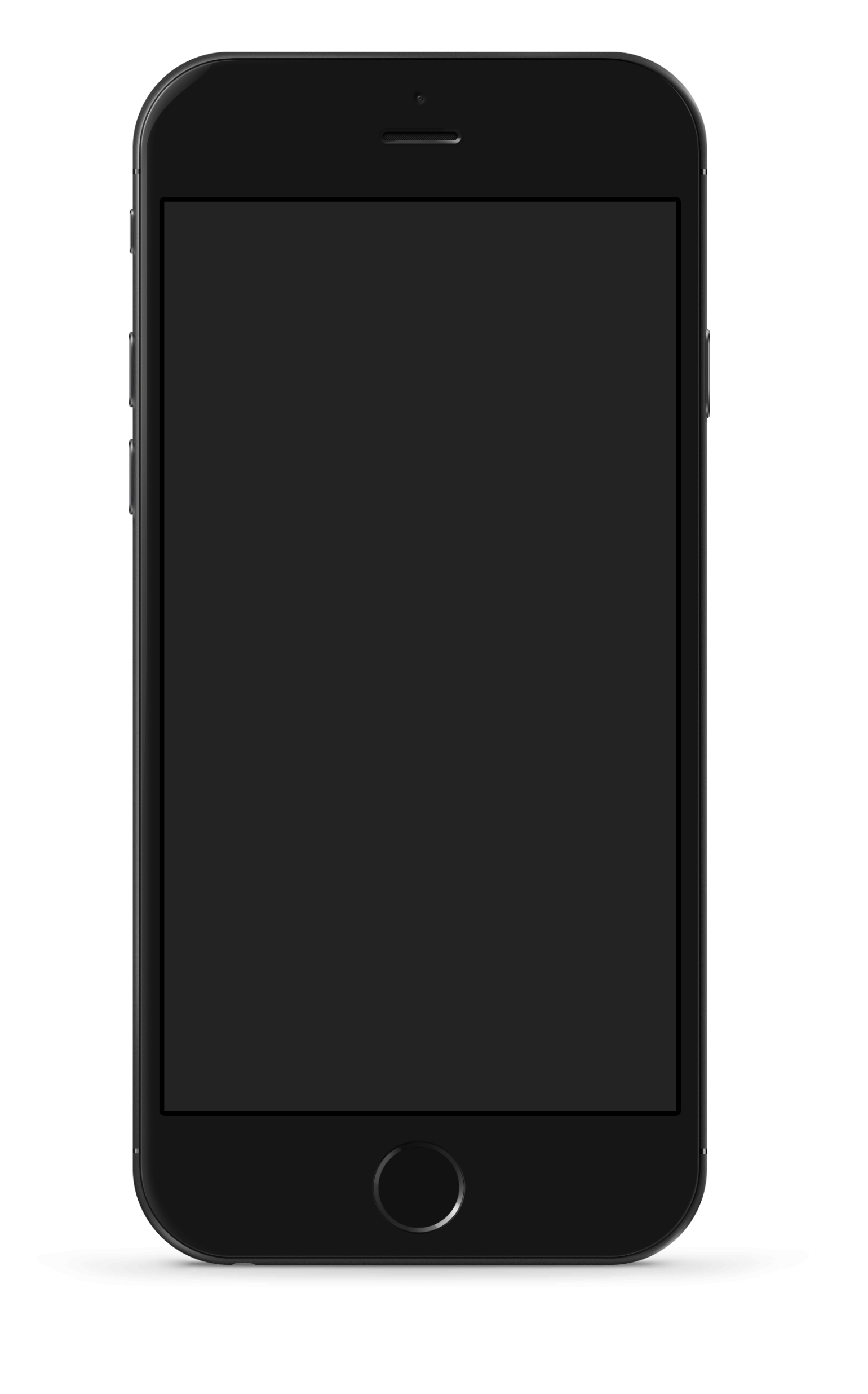 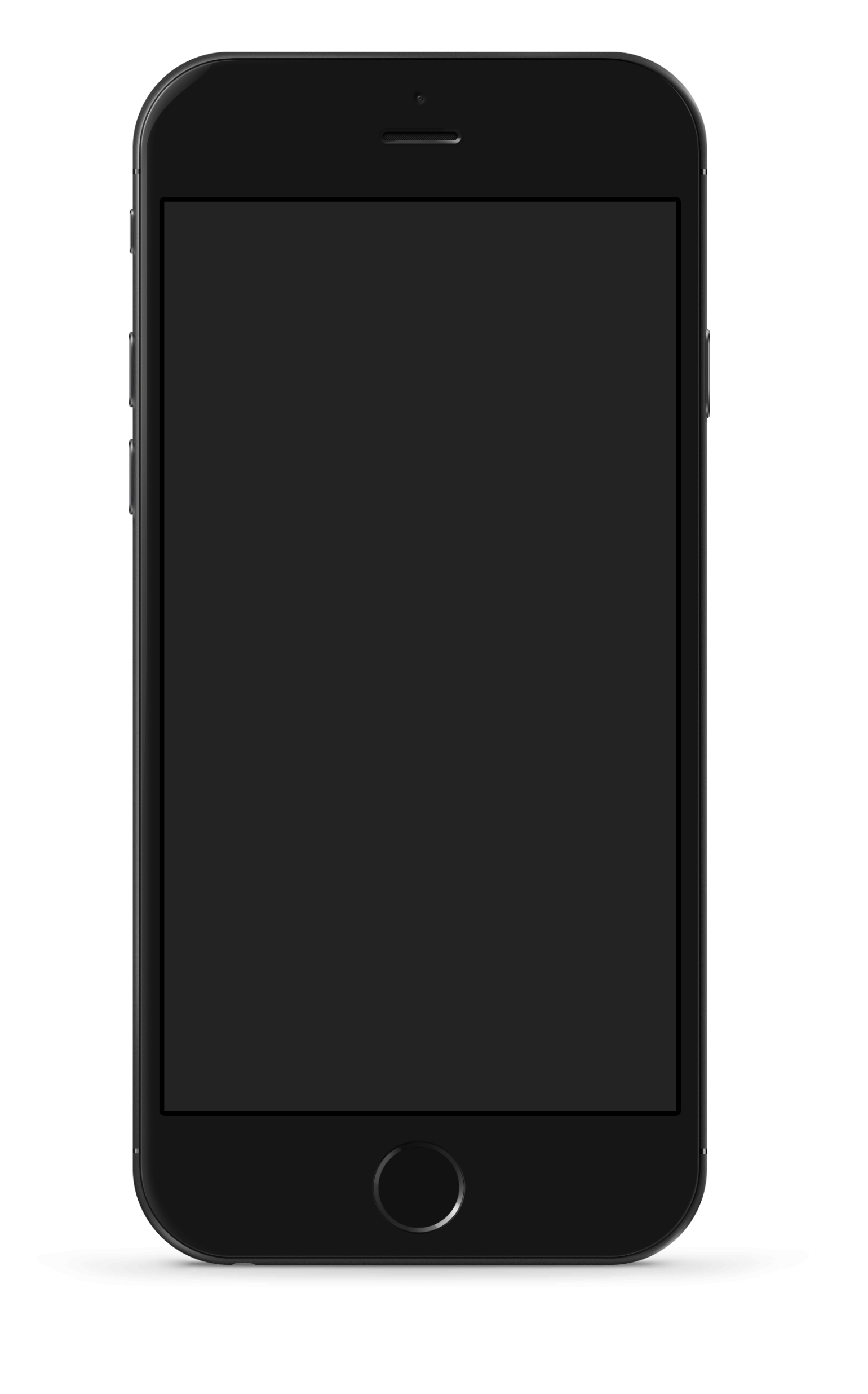 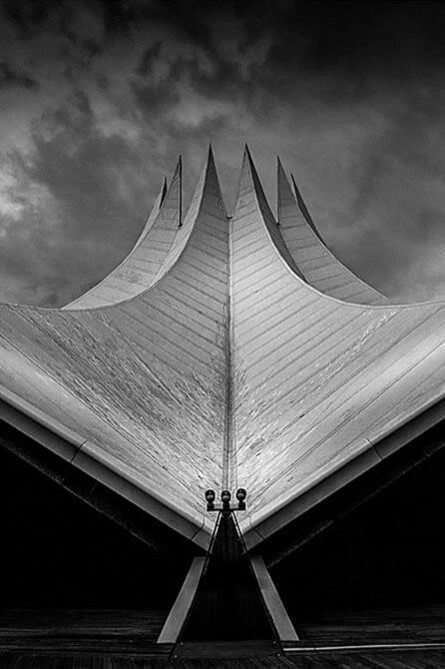 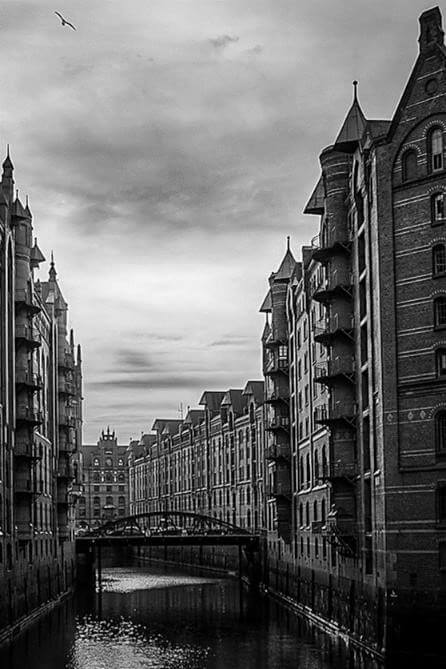 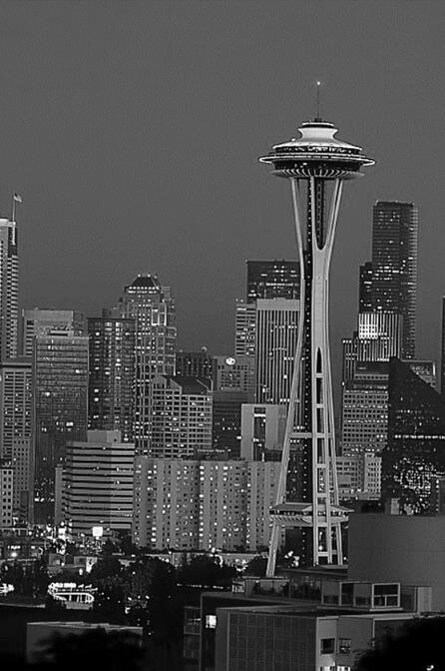 ADD YOUR TITLE HERE
Business is the human activity related to material things. It is necessary for civilization.
PERCEPTUAL
PERCEPTUAL
PRECISENESS
PERCEPTUAL
2013
Business is the human activity related to material things. It is necessary for civilization.
2016
Business is the human activity related to material things. It is necessary for civilization.
2012
Business is the human activity related to material things. It is necessary for civilization.
2015
Business is the human activity related to material things. It is necessary for civilization.
ADD YOUR TITLE HERE
Business is the human activity related to material things. It is necessary for civilization.
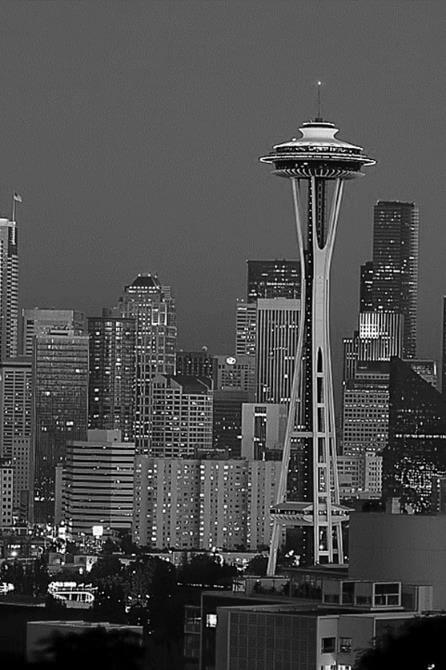 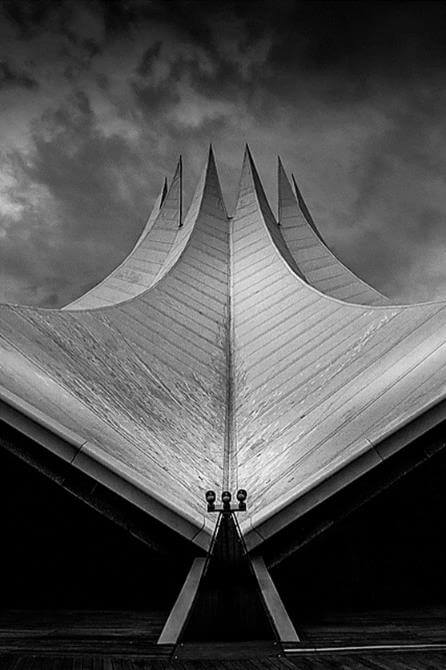 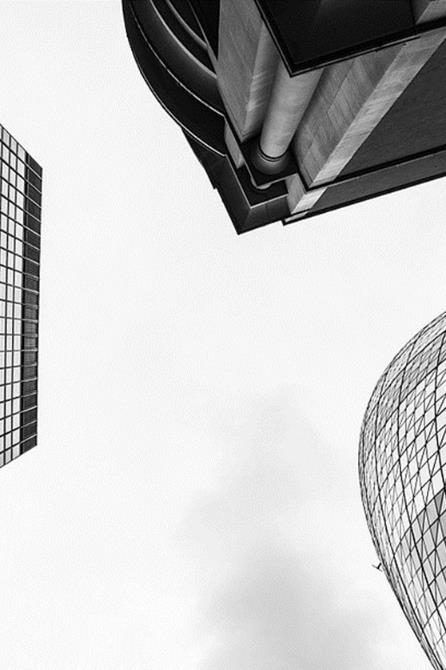 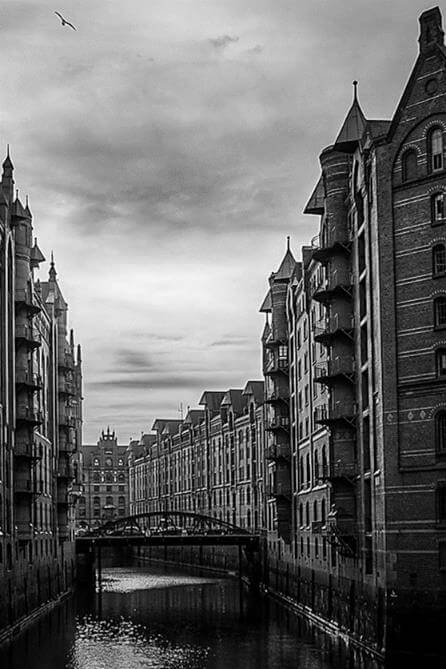 To compete in the challenging global environment, companies are changing their business processes by extending them to include other companies in the supply chain.
To compete in the challenging global environment, companies are changing their business processes by extending them to include other companies in the supply chain.
To compete in the challenging global environment, companies are changing their business processes by extending them to include other companies in the supply chain.
To compete in the challenging global environment, companies are changing their business processes by extending them to include other companies in the supply chain.
“
To compete in the challenging global environment, companies are changing their business processes by extending them to include other companies in the supply chain. Companies are changing their business processes by extending them to include other companies in the supply chain. To compete in the challenging global environment, companies are changing their business processes by extending them to include other companies in the supply chain.
Business is the human activity related to material things. It is necessary for civilization.
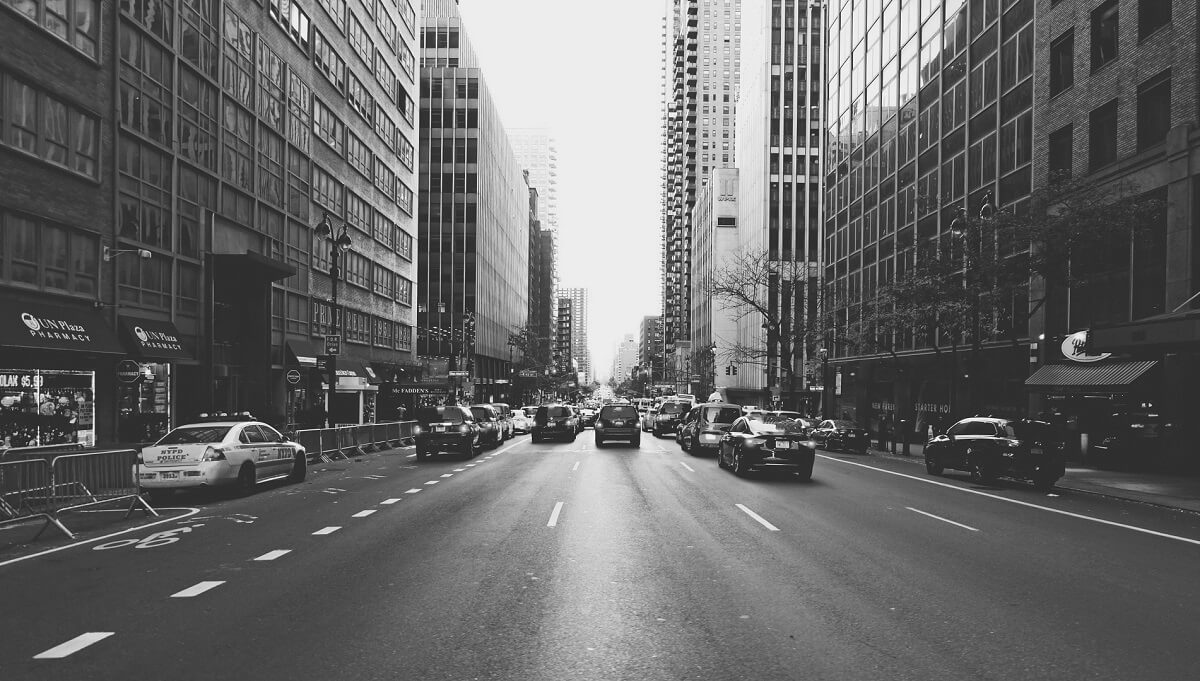 ADD YOUR TITLE HERE
PHOTO FROM PIXABAY
To compete in the challenging global environment, companies are changing their business processes by extending them to include other companies in the supply chain. Companies are changing their business processes by extending them to include other companies in the supply chain.
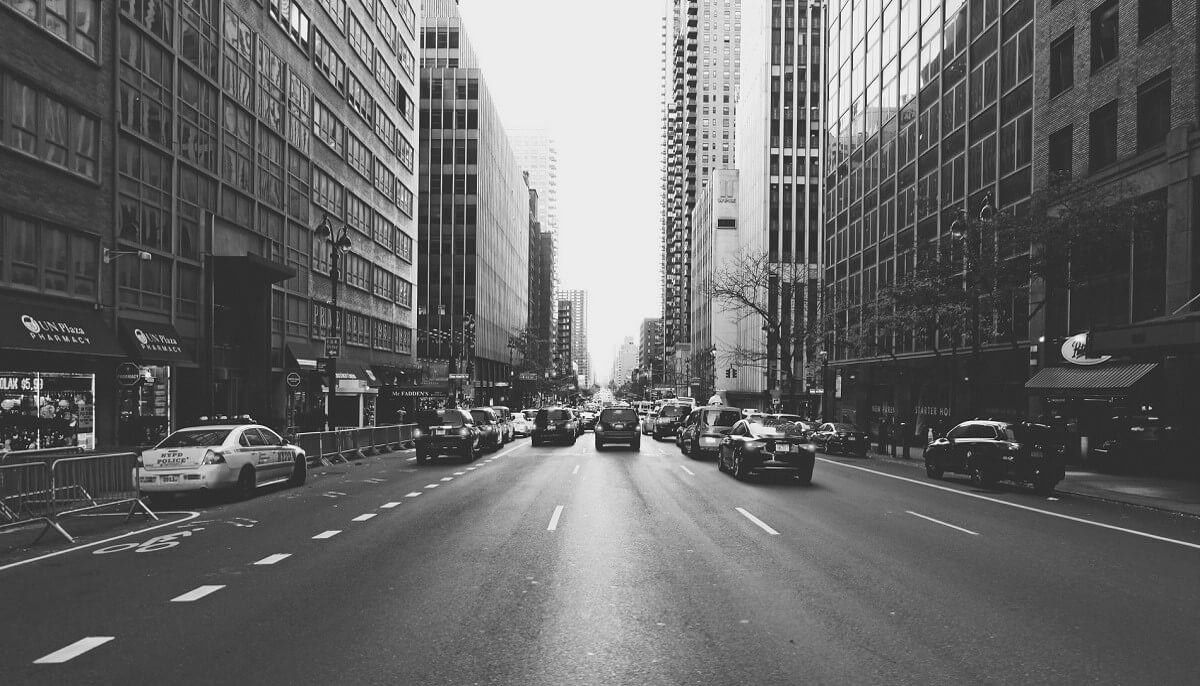 ADD YOUR TITLE HERE
02
Business is the human activity related to material things. It is necessary for civilization.
To compete in the challenging global environment, companies are changing their business processes by extending them to include other companies in the supply chain.
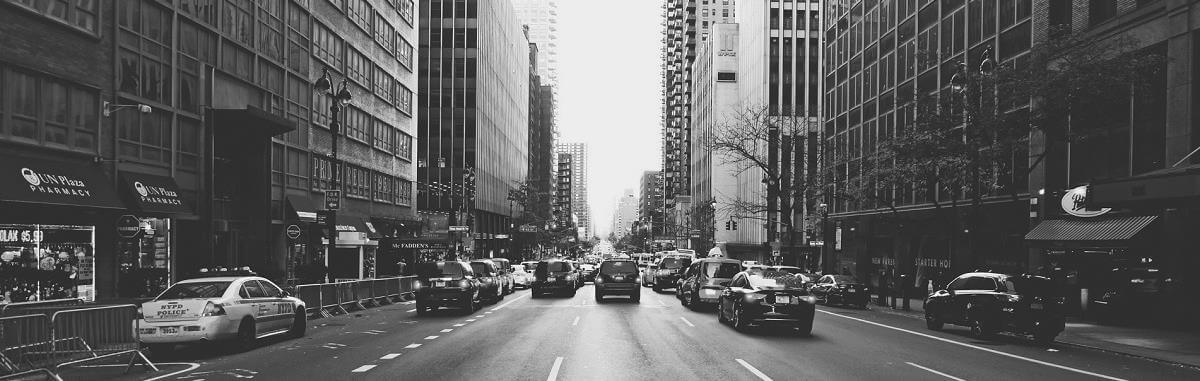 PHOTO FROM PIXABAY
ADD YOUR TITLE HERE
ADD YOUR TITLE HERE
To compete in the challenging global environment, companies are changing their business processes by extending them to include other companies in the supply chain.
To compete in the challenging global environment, companies are changing their business processes by extending them to include other companies in the supply chain.
ADD YOUR TITLE HERE
ADD YOUR TITLE HERE
To compete in the challenging global environment, companies are changing their business processes by extending them to include other companies in the supply chain.
To compete in the challenging global environment, companies are changing their business processes by extending them to include other companies in the supply chain.
Chinese Map Infographic
To compete in the challenging global environment, companies are changing their business processes by extending them to include other companies in the supply chain.
Search index : high
low
ADD YOUR TITLE HERE
Business is the human activity related to material things. It is necessary for civilization.
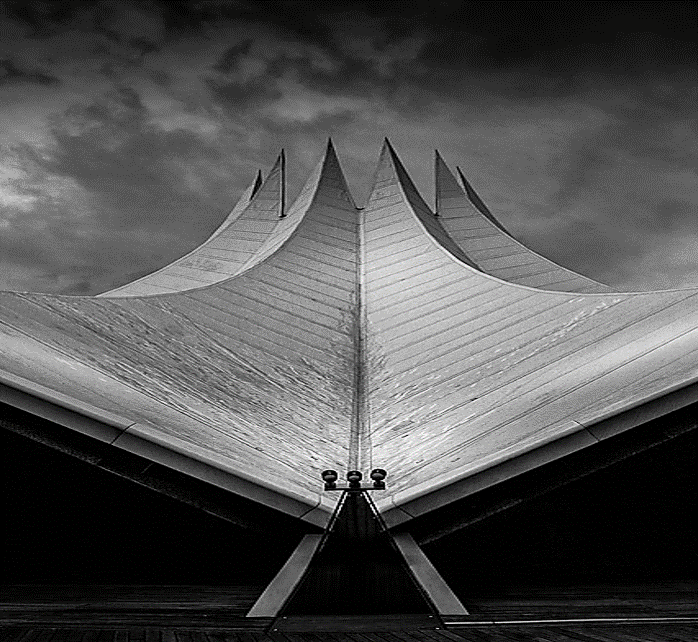 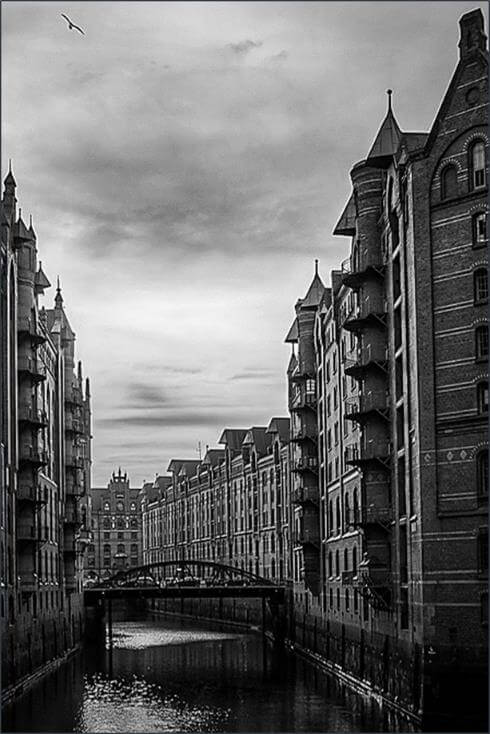 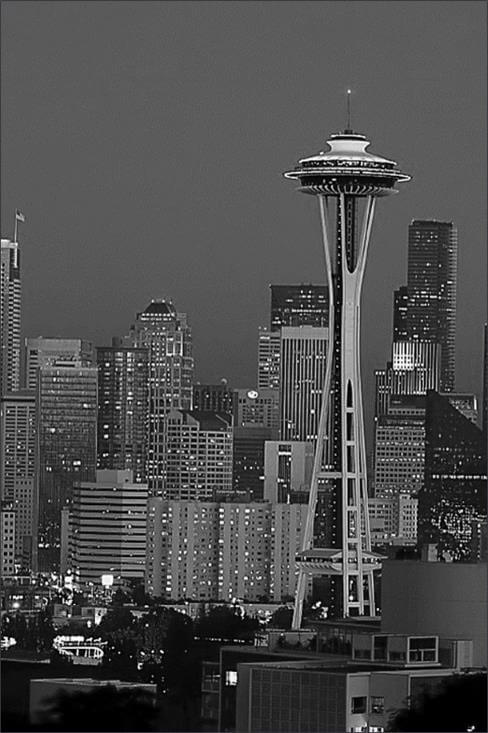 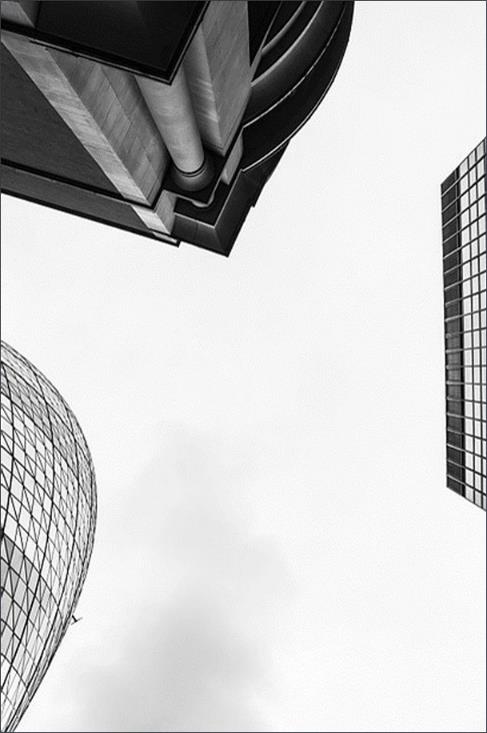 Somewhere
To compete in the challenging global environment, companies are changing their business processes by extending them to include other companies in the supply chain.
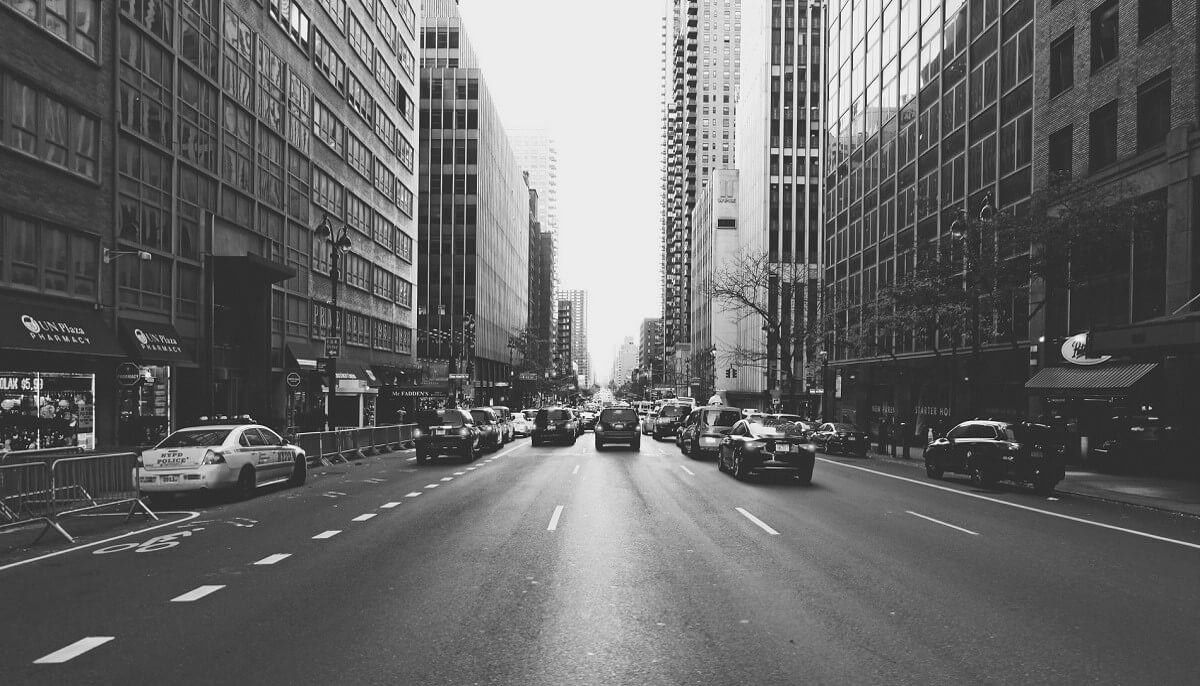 ADD YOUR TITLE HERE
03
Business is the human activity related to material things. It is necessary for civilization.
To compete in the challenging global environment, companies are changing their business processes by extending them to include other companies in the supply chain.
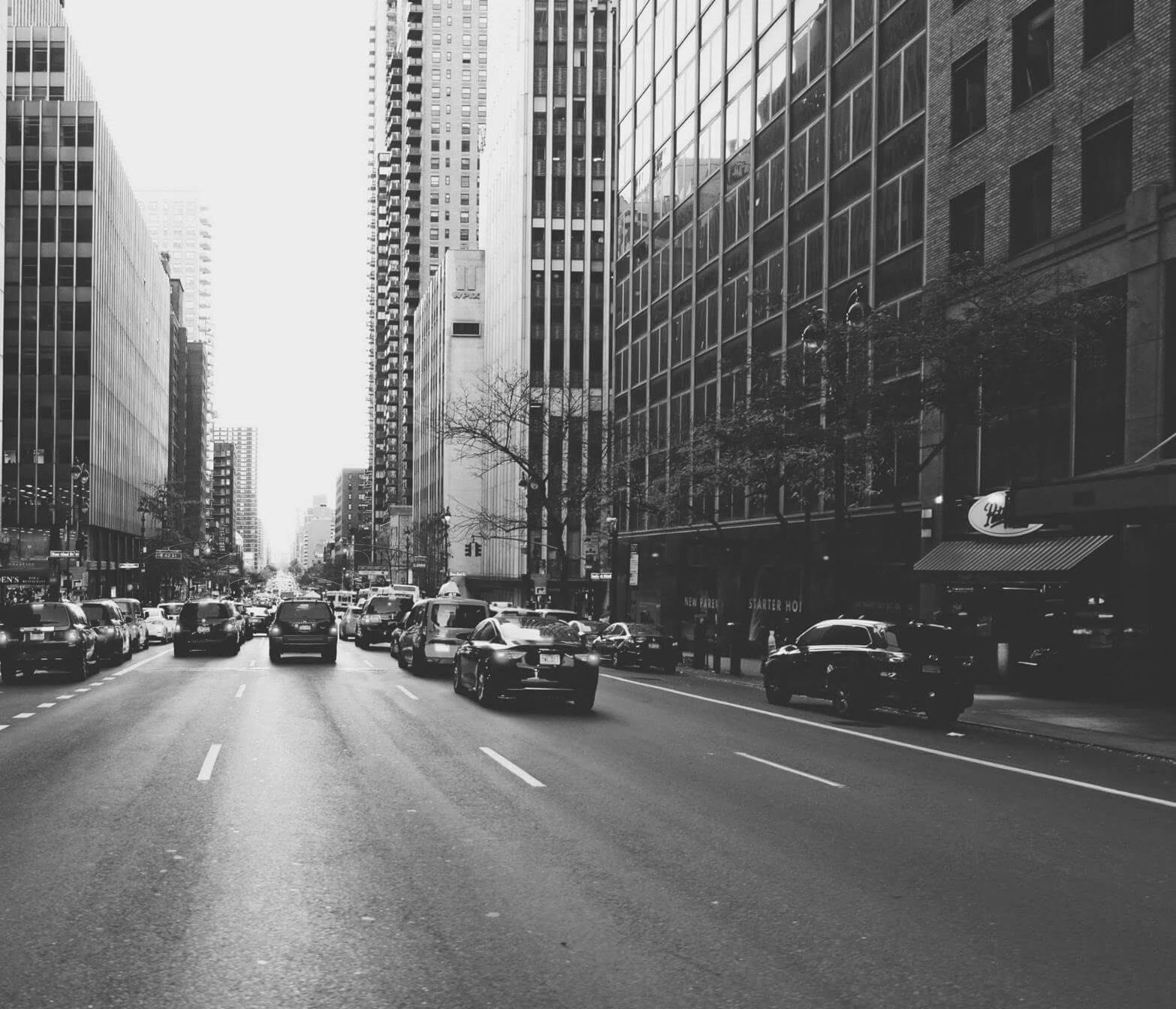 ADD YOUR TITLE HERE
PHOTO FROM PIXABAY
To compete in the challenging global environment, companies are changing their business processes by extending them to include other companies in the supply chain.
To compete in the challenging global environment, companies are changing their business processes by extending them to include other companies in the supply chain. Companies are changing their business processes by extending them to include other companies in the supply chain.
ADD YOUR TITLE HERE
Business is the human activity related to material things. It is necessary for civilization.
ADD YOUR TITLE HERE
To compete in the challenging global environment, companies are changing their business processes by extending them to include other companies in the supply chain.
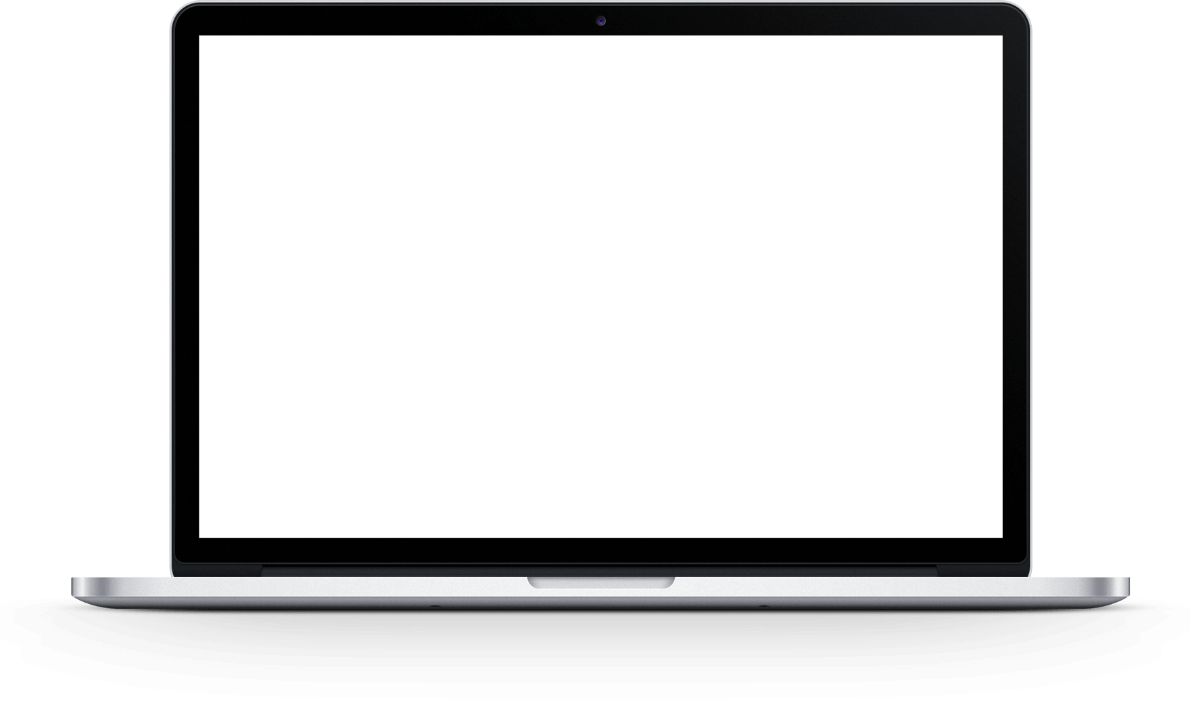 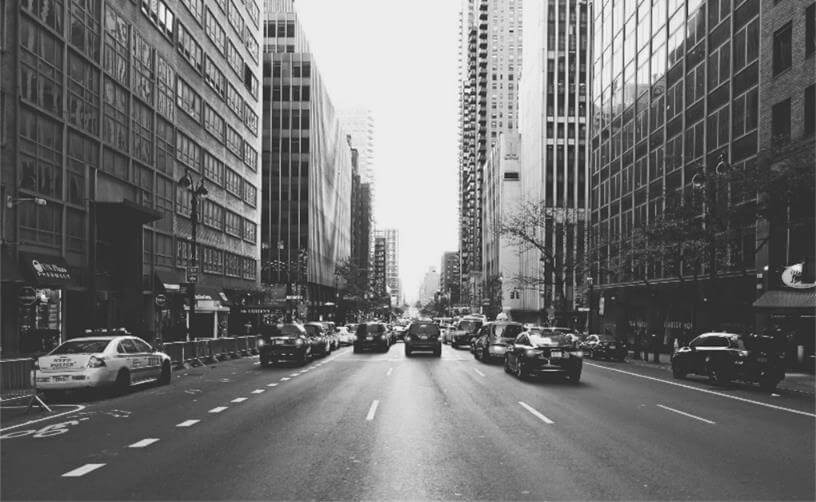 ADD YOUR TITLE HERE
To compete in the challenging global environment, companies are changing their business processes by extending them to include other companies in the supply chain.
ADD YOUR TITLE HERE
To compete in the challenging global environment, companies are changing their business processes by extending them to include other companies in the supply chain.
ADD YOUR TITLE HERE
Business is the human activity related to material things. It is necessary for civilization.
To compete in the challenging global environment, companies are changing their business processes by extending them to include other companies in the supply chain. Companies are changing their business processes by extending them to include other companies in the supply chain.
ADD YOUR TITLE HERE
Business is the human activity related to material things. It is necessary for civilization.
75%
Object 1
ADD YOUR TITLE HERE
48%
Object 2
ADD YOUR TITLE HERE
To compete in the challenging global environment, companies are changing their business processes by extending them to include other companies in the supply chain.
To compete in the challenging global environment, companies are changing their business processes by extending them to include other companies in the supply chain.
ADD YOUR TITLE HERE
ADD YOUR TITLE HERE
90%
Object 3
85%
Object 4
To compete in the challenging global environment, companies are changing their business processes by extending them to include other companies in the supply chain.
To compete in the challenging global environment, companies are changing their business processes by extending them to include other companies in the supply chain.
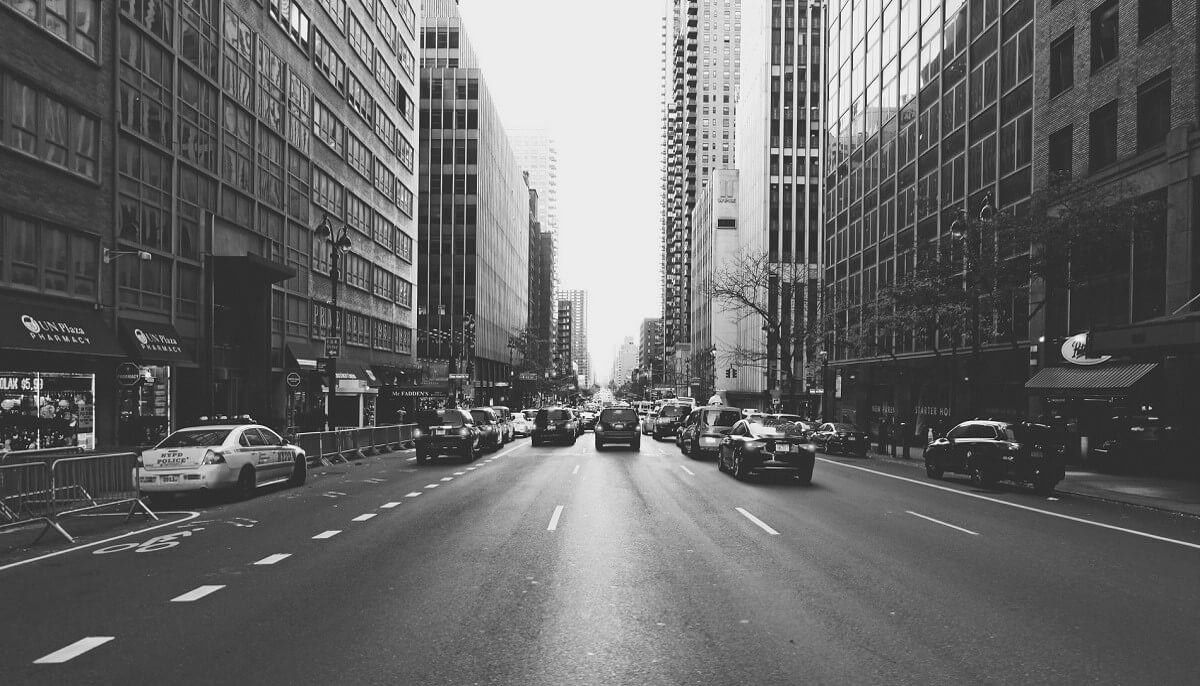 ADD YOUR TITLE HERE
04
Business is the human activity related to material things. It is necessary for civilization.
To compete in the challenging global environment, companies are changing their business processes by extending them to include other companies in the supply chain.
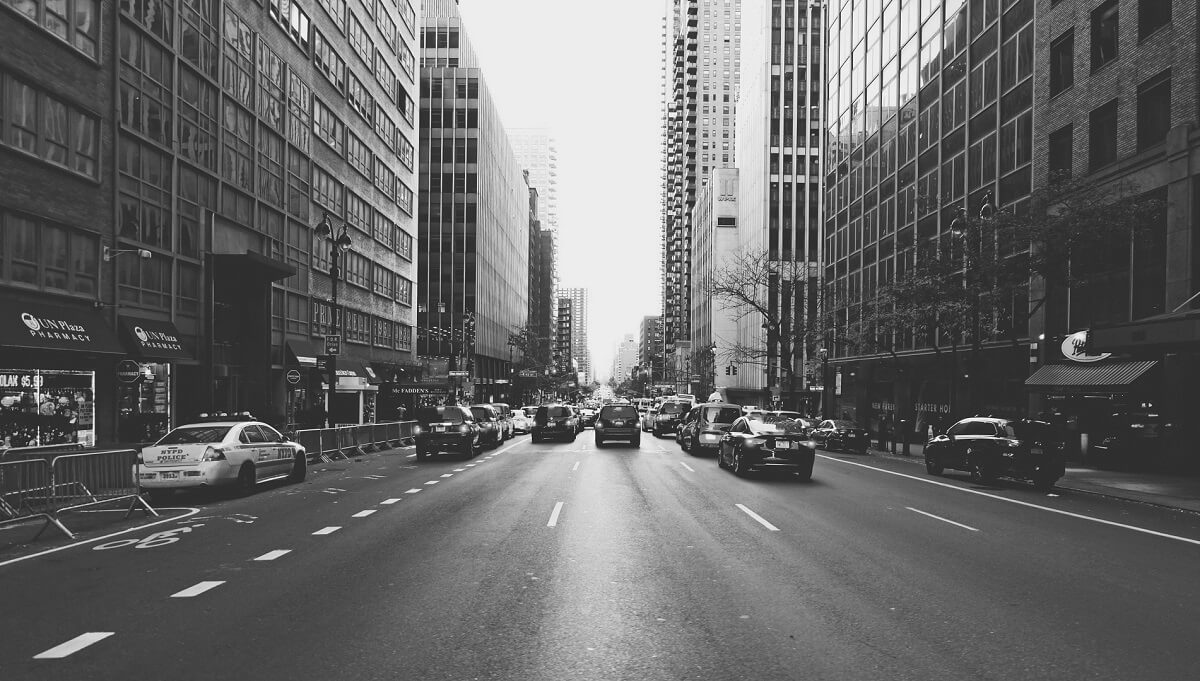 ADD YOUR TITLE HERE
Business is the human activity related to material things. It is necessary for civilization.
PHOTO FROM PIXABAY
To compete in the challenging global environment, companies are changing their business processes by extending them to include other companies in the supply chain. Companies are changing their business processes by extending them to include other companies in the supply chain.
ADD YOUR TITLE HERE
Business is the human activity related to material things. It is necessary for civilization.
Other plans.
Something important.
Something important.
Something important.
Other plans.
Other plans.
Something important.
Something important.
Something important.
Other plans.
ADD YOUR TITLE HERE
Business is the human activity related to material things. It is necessary for civilization.
ADD YOUR TITLE HERE
ADD YOUR TITLE HERE
ADD YOUR TITLE HERE
ADD YOUR TITLE HERE
To compete in the challenging global environment, companies are changing their business processes by extending them to include other companies in the supply chain.
To compete in the challenging global environment, companies are changing their business processes by extending them to include other companies in the supply chain.
To compete in the challenging global environment, companies are changing their business processes by extending them to include other companies in the supply chain.
To compete in the challenging global environment, companies are changing their business processes by extending them to include other companies in the supply chain.
THANKS FOR WATCHING
PowerPoint Template Designed By BaoTu with Microsoft office 2016